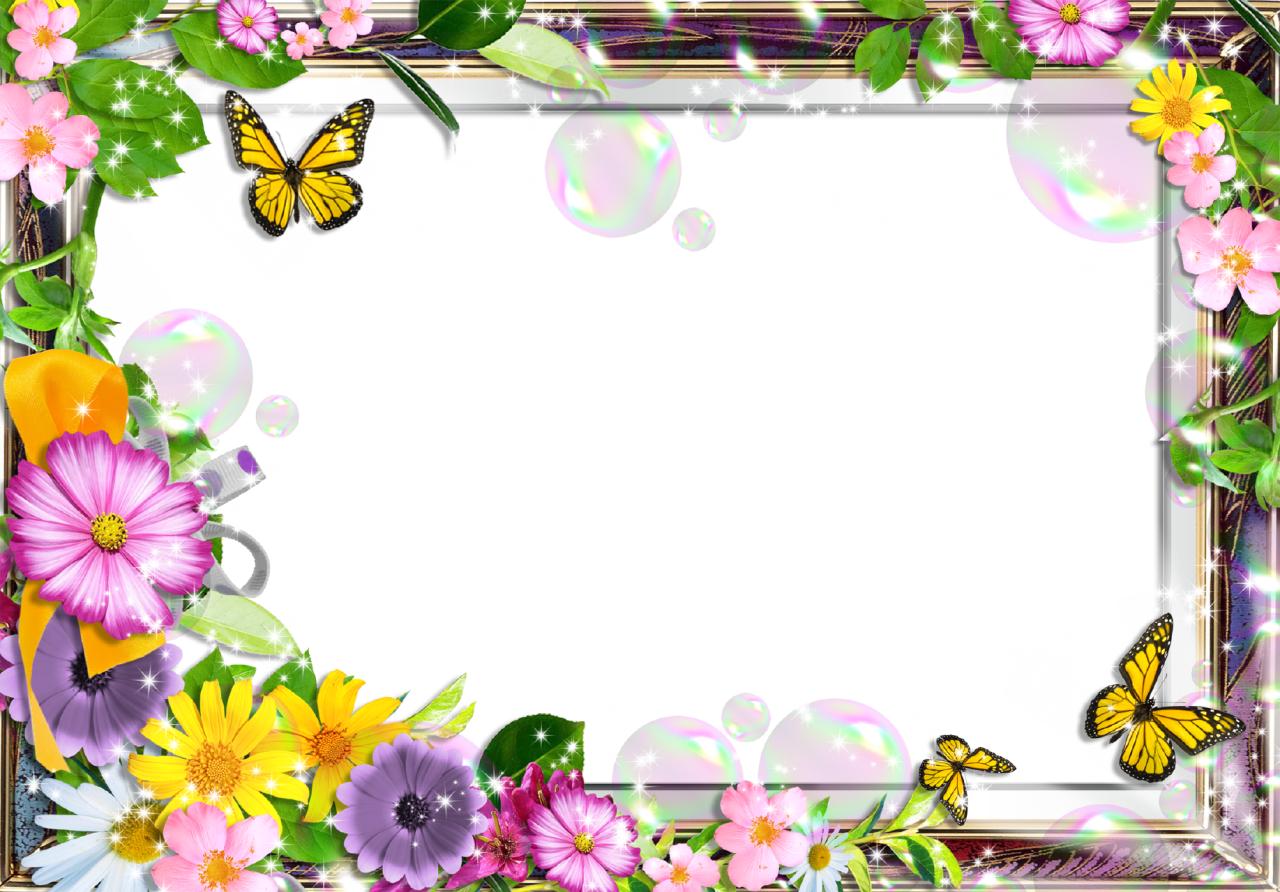 Trường mầm non Hồng Tiến
Lĩnh vực: PT nhận thức
HĐKP
         Đề tài: Tìm hiểu một số loại rau ăn lá
                          ( rau ngót- rau bắp cải)
         Thời gian: 20 – 25 phút
          GV thực hiện: Nguyễn Thu Hằng
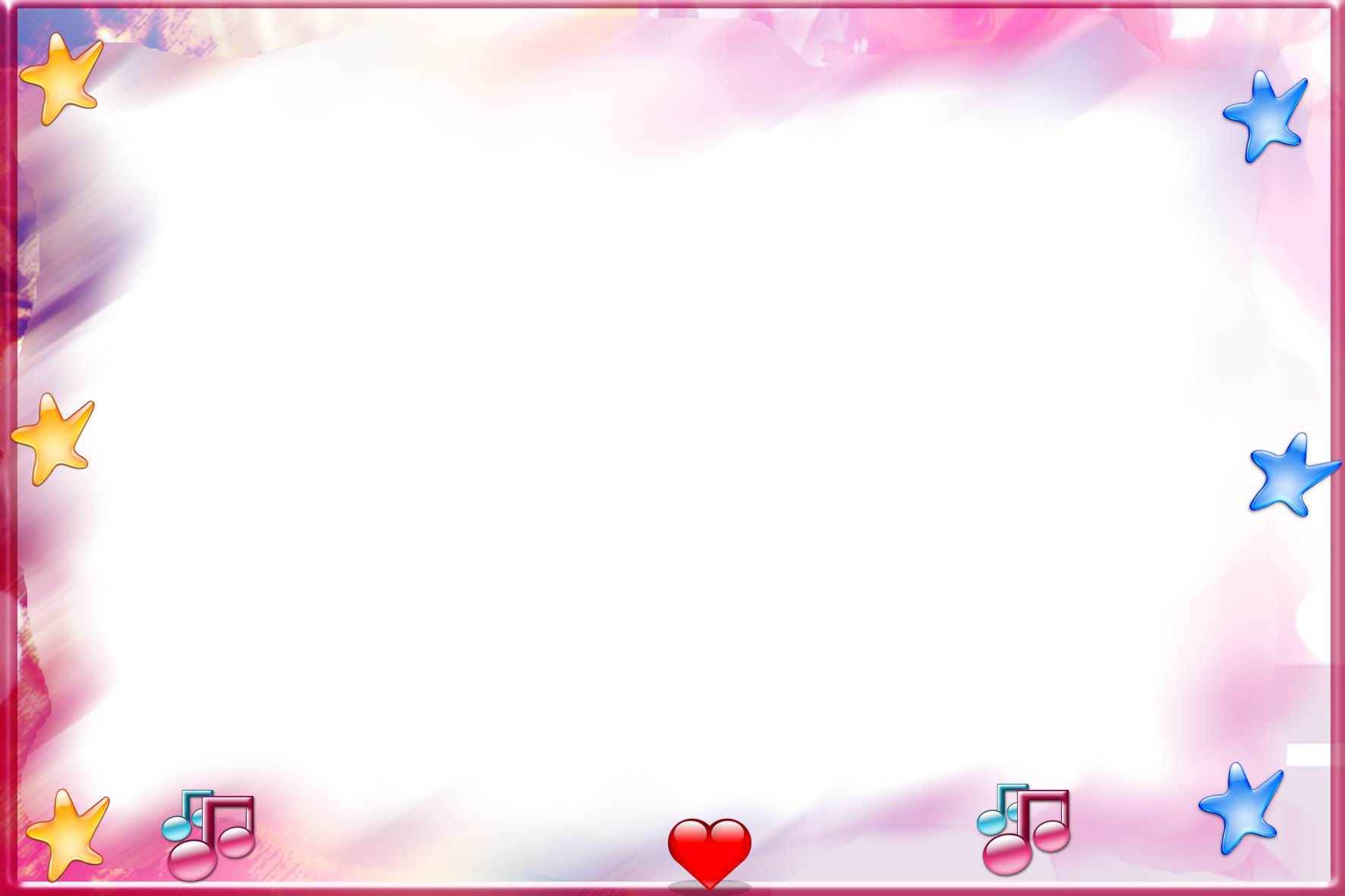 Ổn định tổ chức:
Cô đố trẻ:
Củ gì đo đỏ
Con thỏ thích ăn?
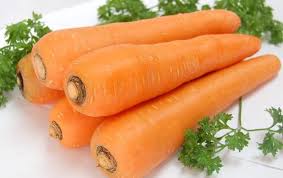 Cũng gọi là cà
Nhưng vỏ màu đỏ
Luộc hấp bung xào
Đều ăn được cả
Là quả gì?
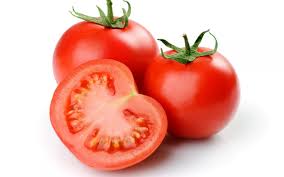 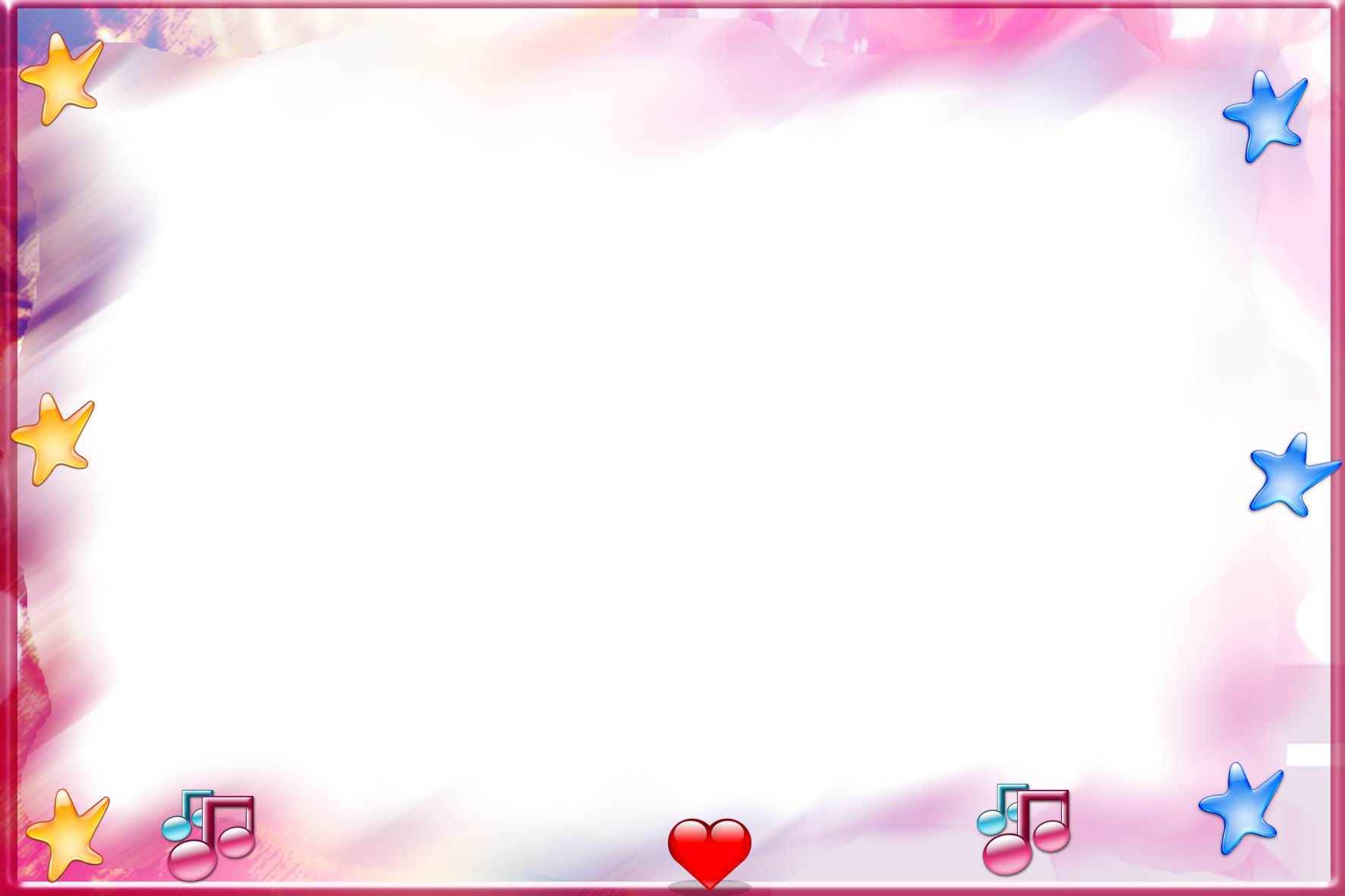 2. Dạy bài mới
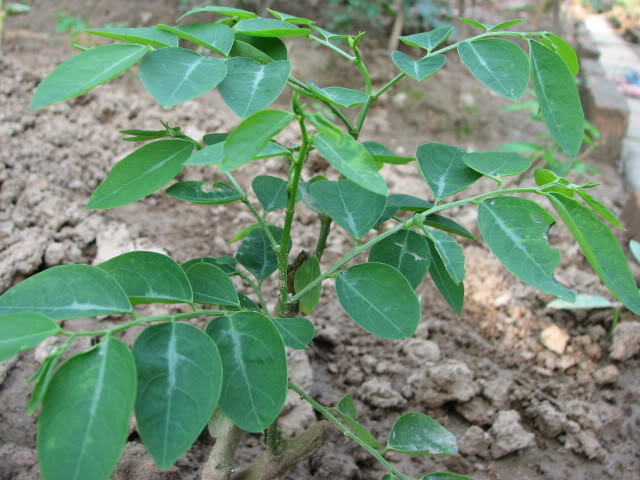 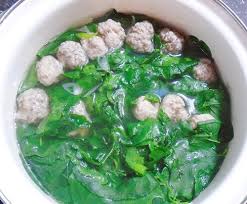 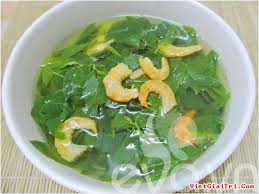 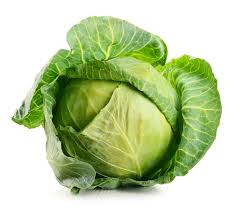 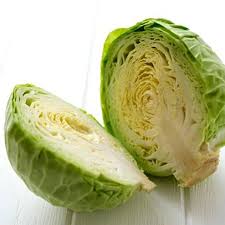 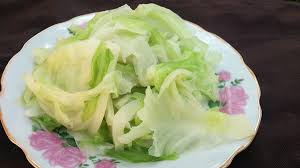 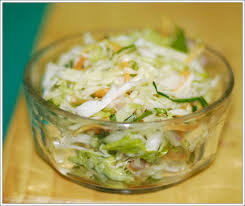 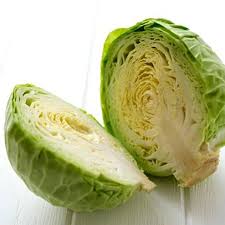 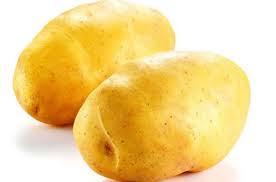 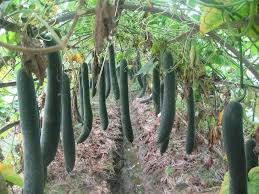 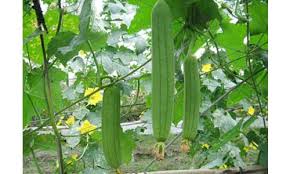 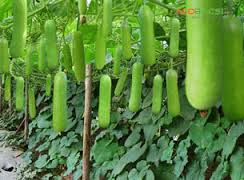 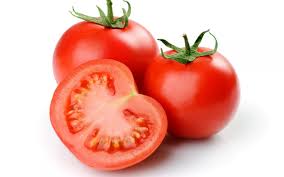 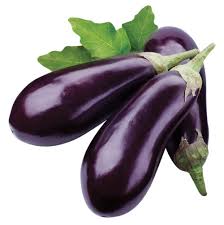 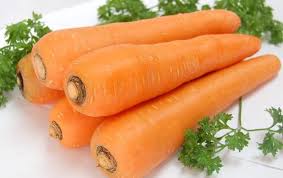 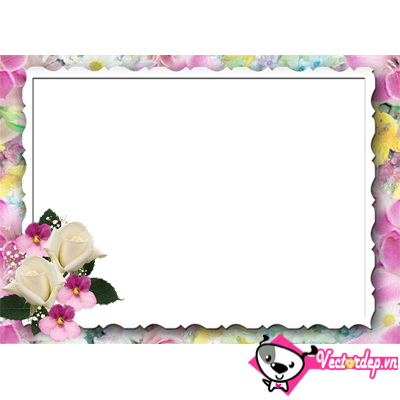 3. Luyện tập
- TC: Đội nào nhanh nhất
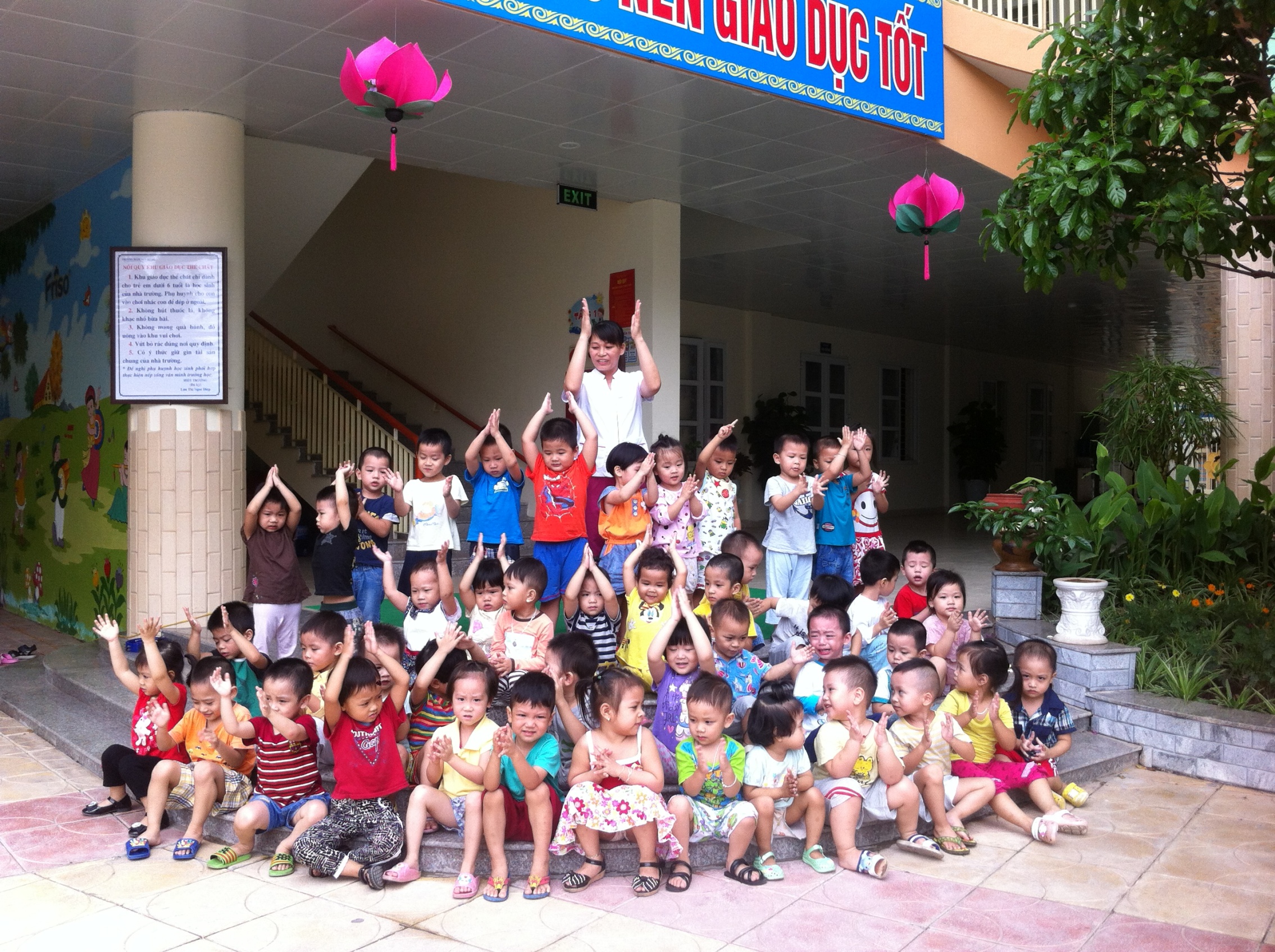 Tập thể lớp C1